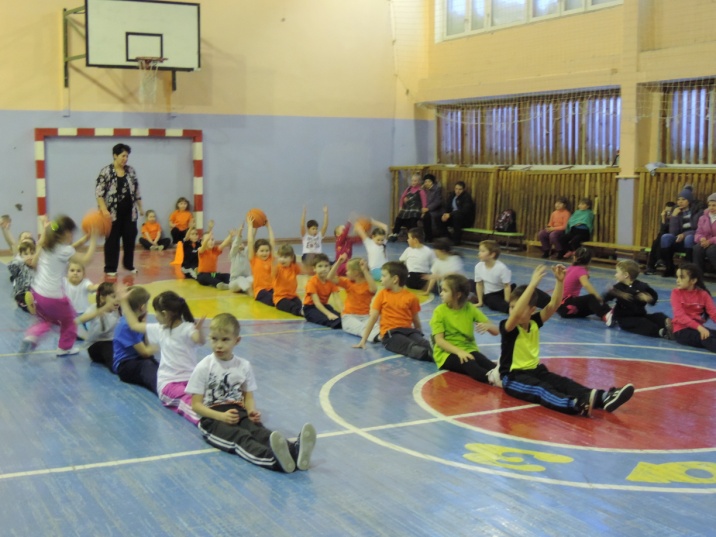 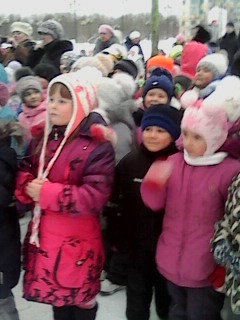 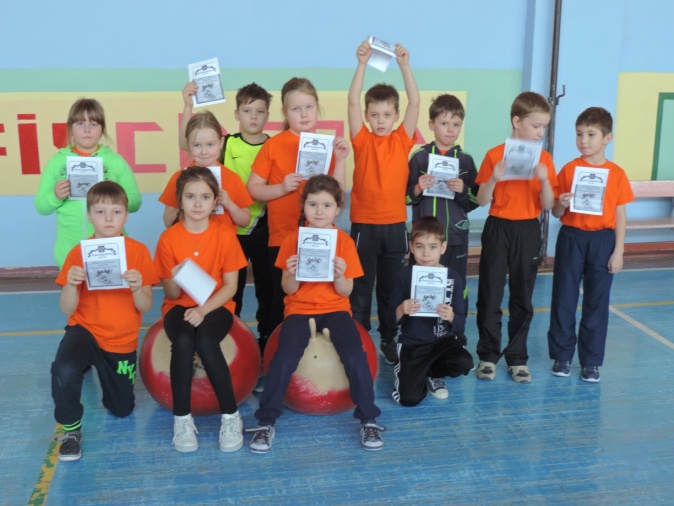 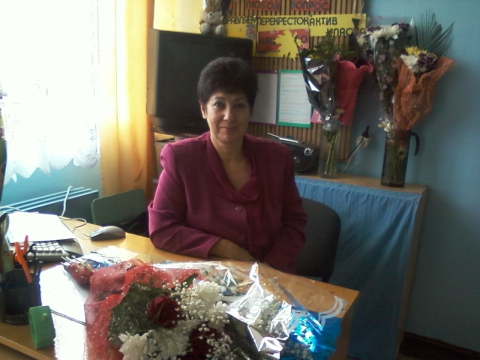 Дружбы
Любови
Взаимопонимания
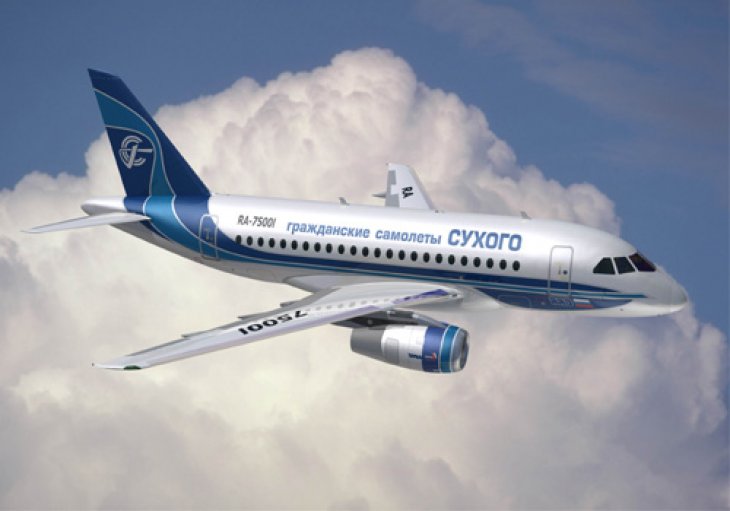 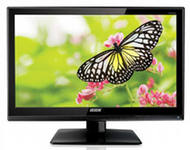 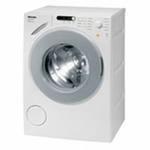 Математика
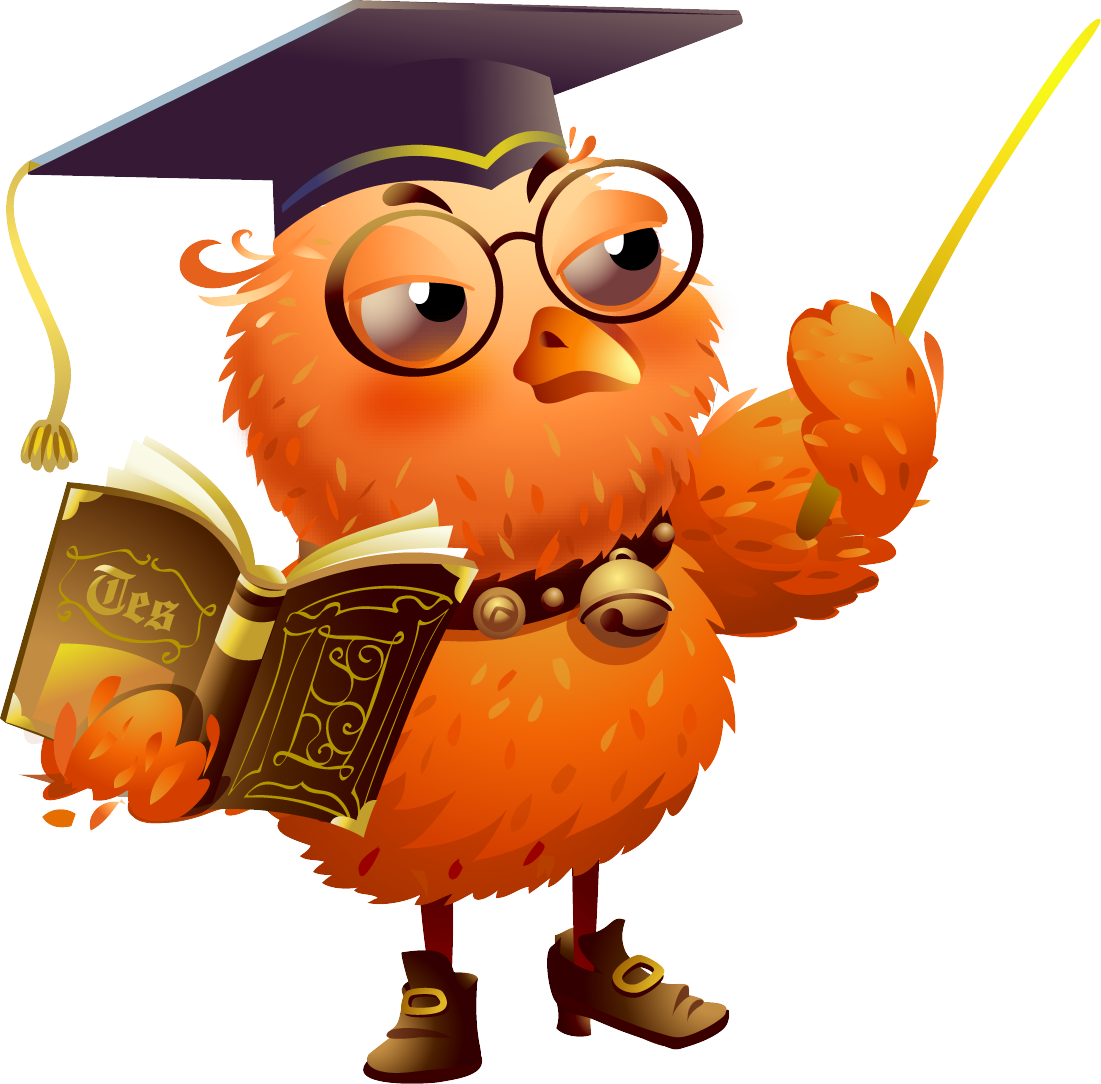 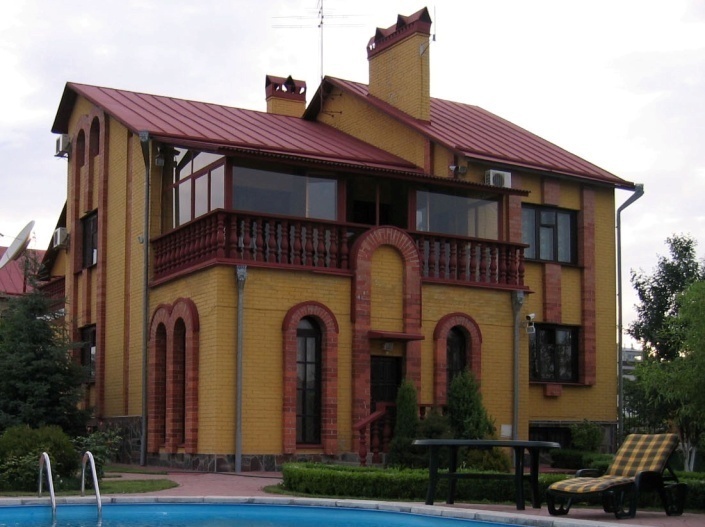 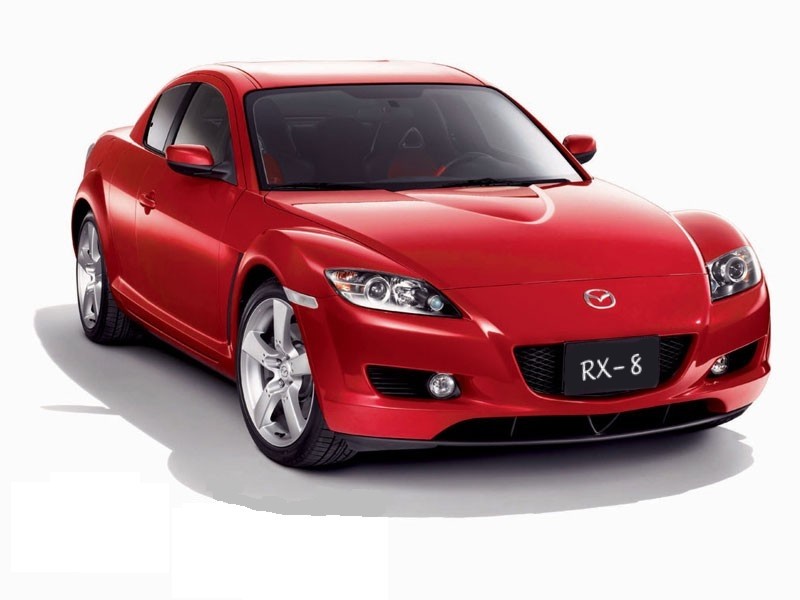 Урок математики
Тема : Числа от  11 до 20
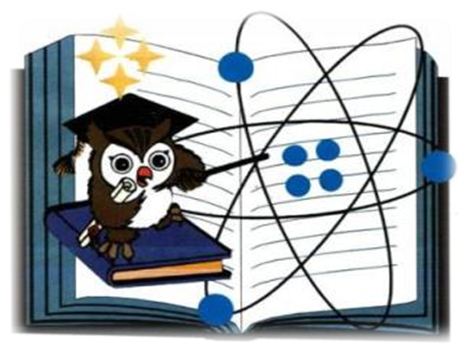 1 класс 
 учитель  Шашукова Т.В.
4 группа
3 группа
5группа
1 группа
2 группа
сыктывкар
КОМИ
ДОМИК
ПОВТОРЯТЬ
ВУКТЫЛ
Цель  урока :
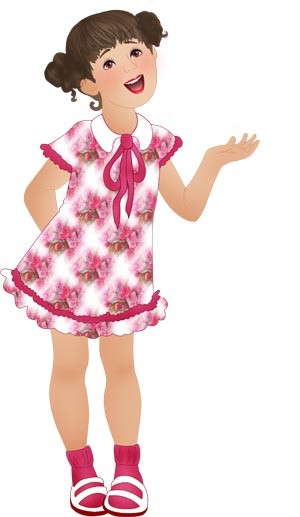 Повторить  решение 
                     примеров и задач
2. Узнать
новое
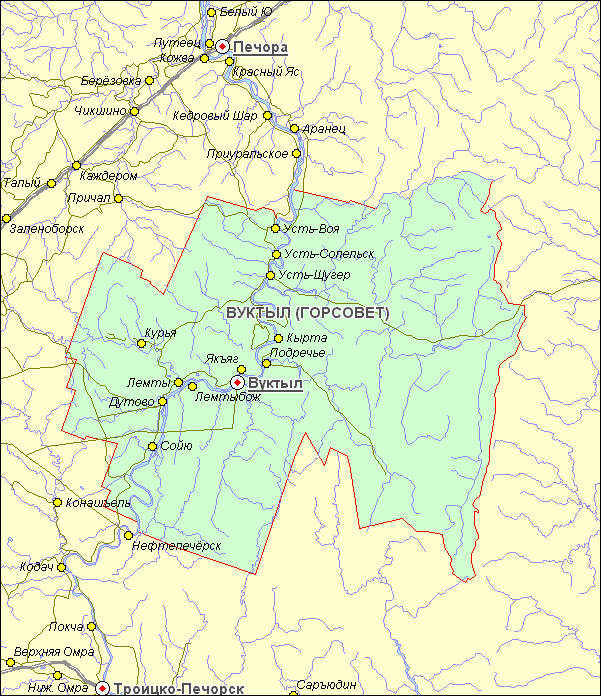 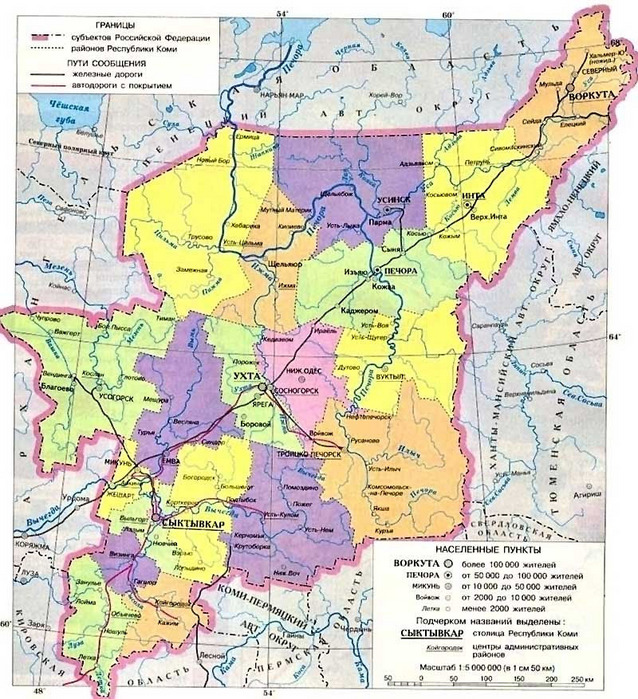 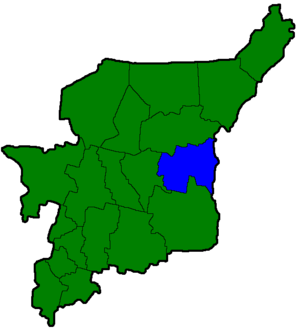 Вуктыл
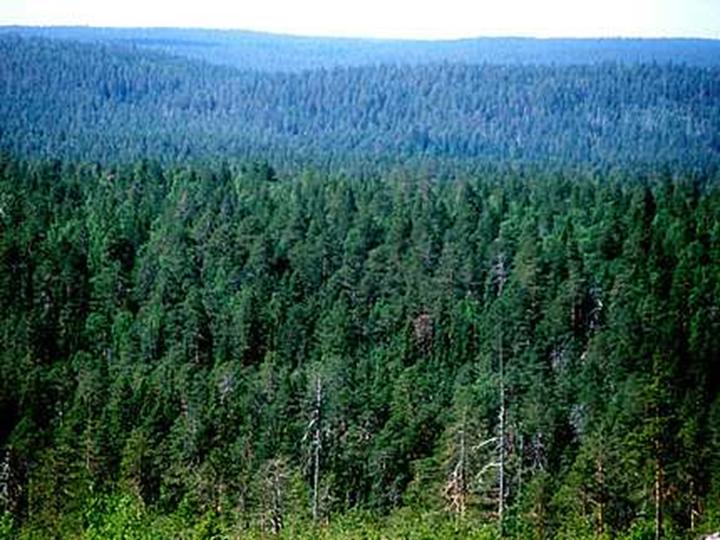 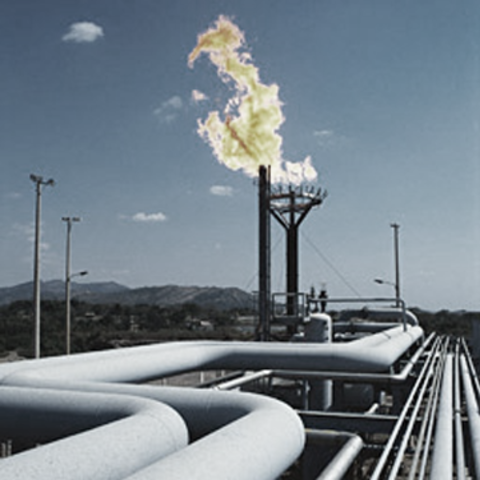 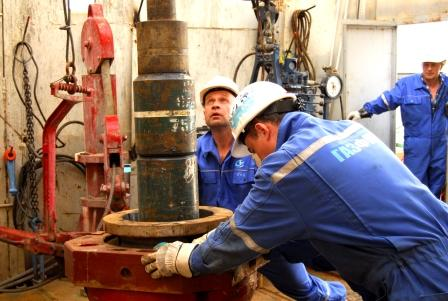 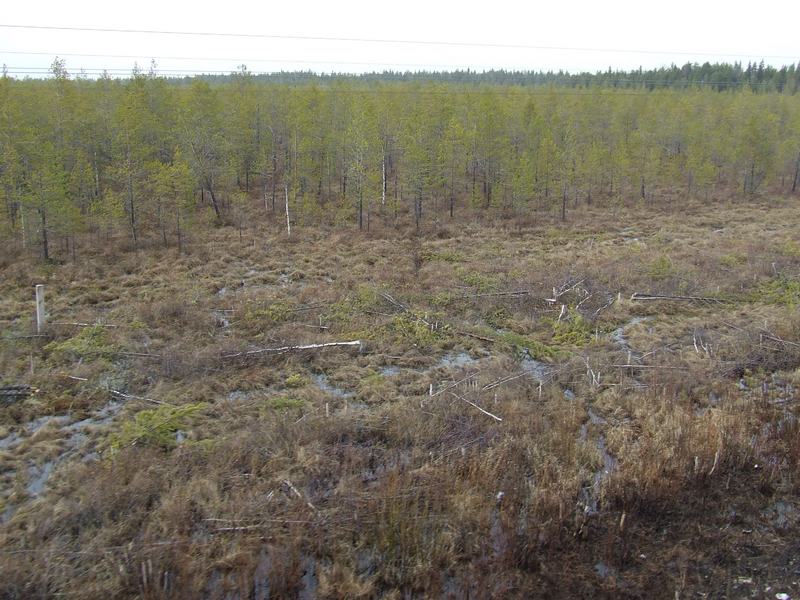 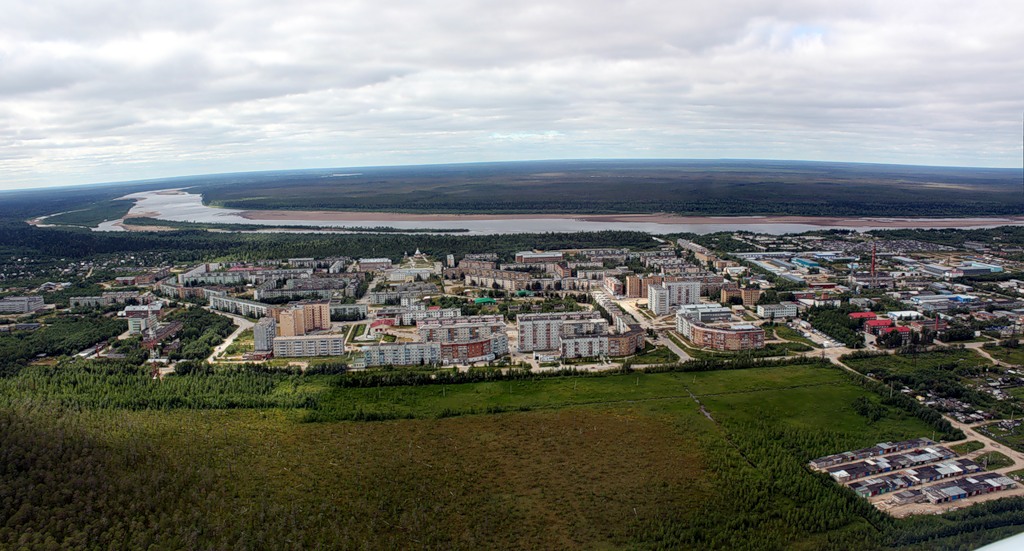 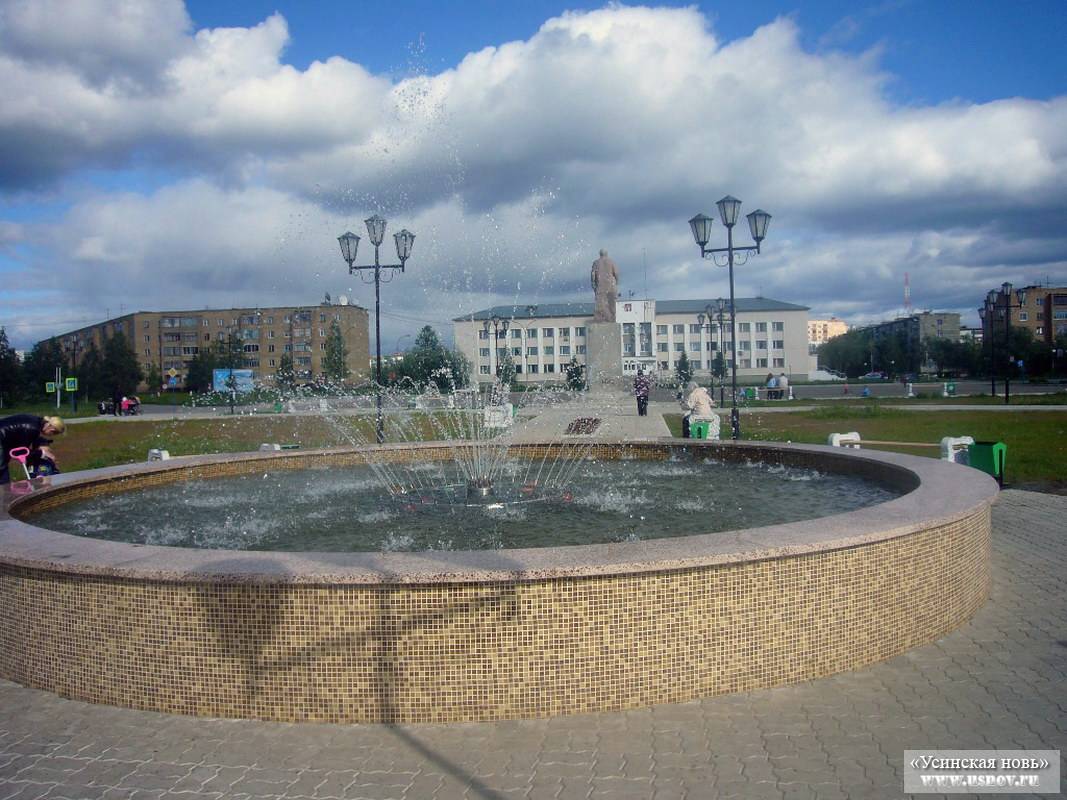 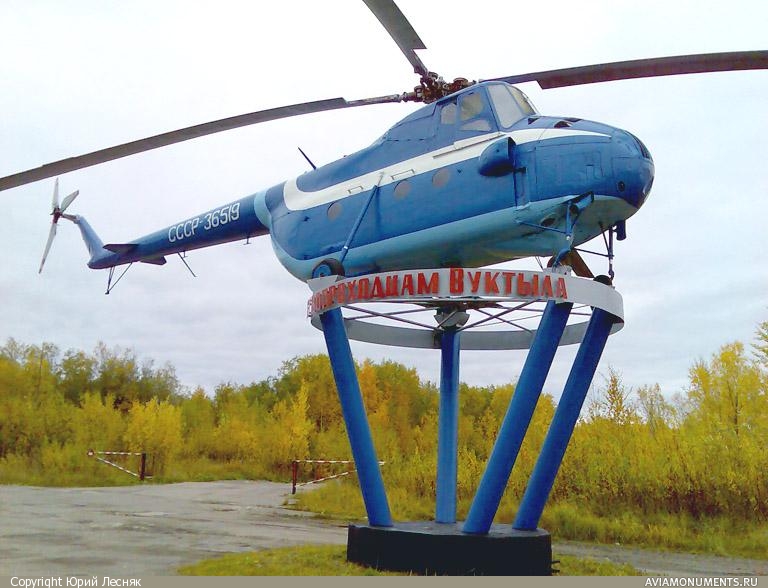 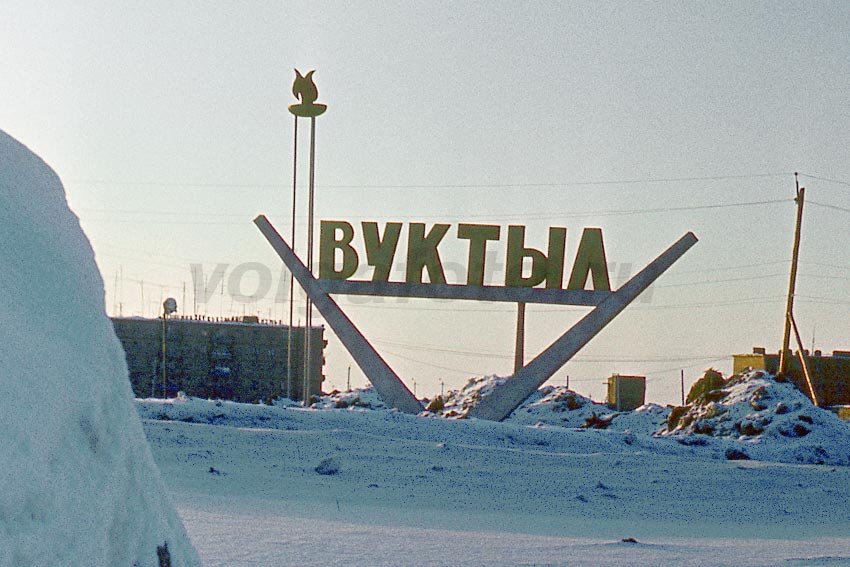 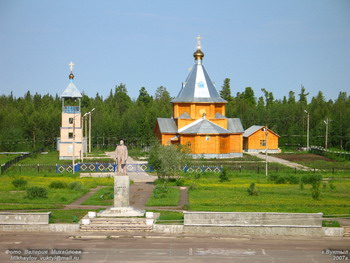 Дата рождения нашего города Вуктыла?
(6+14)-1=19
(12+4)-8=8
(15-5)-6=4
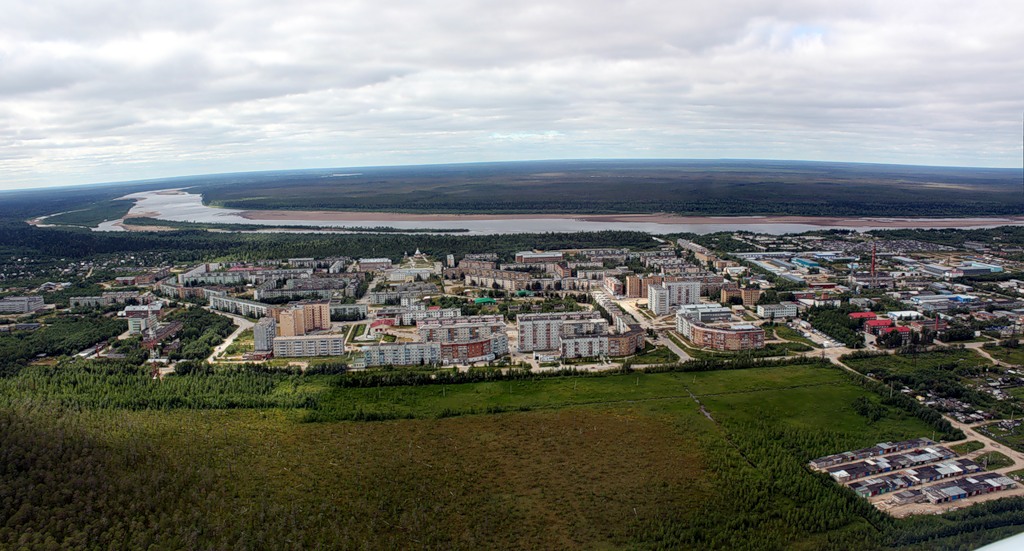 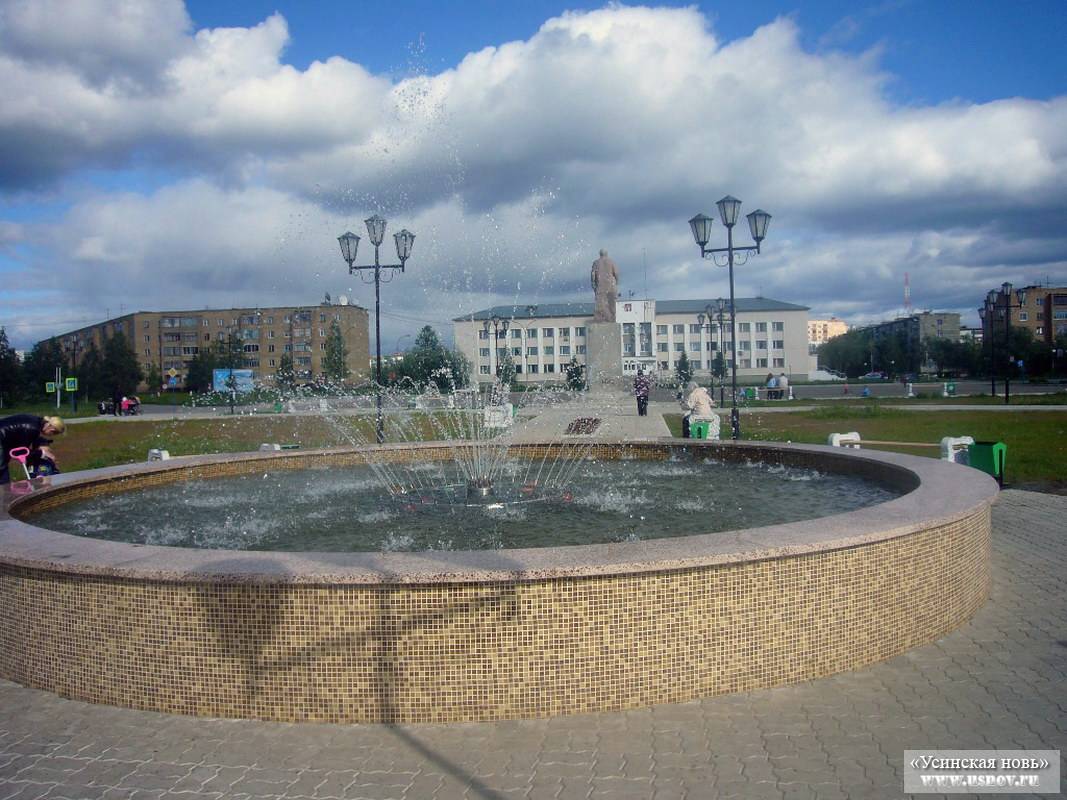 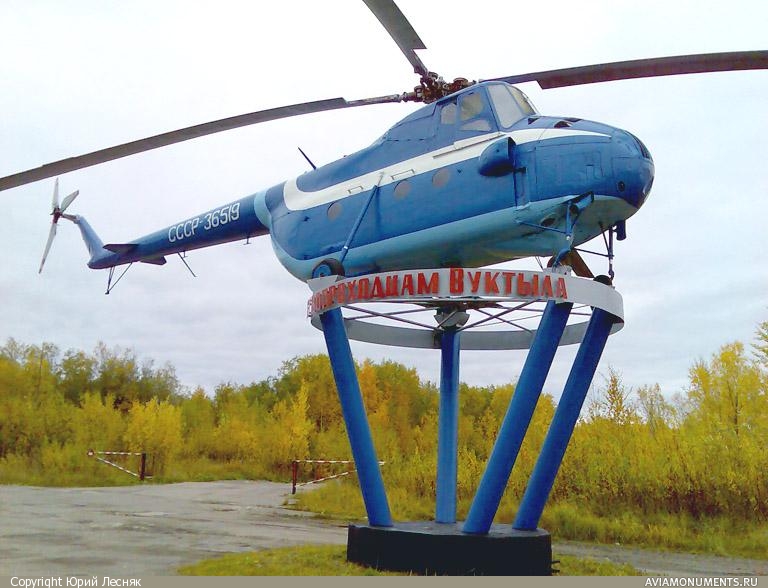 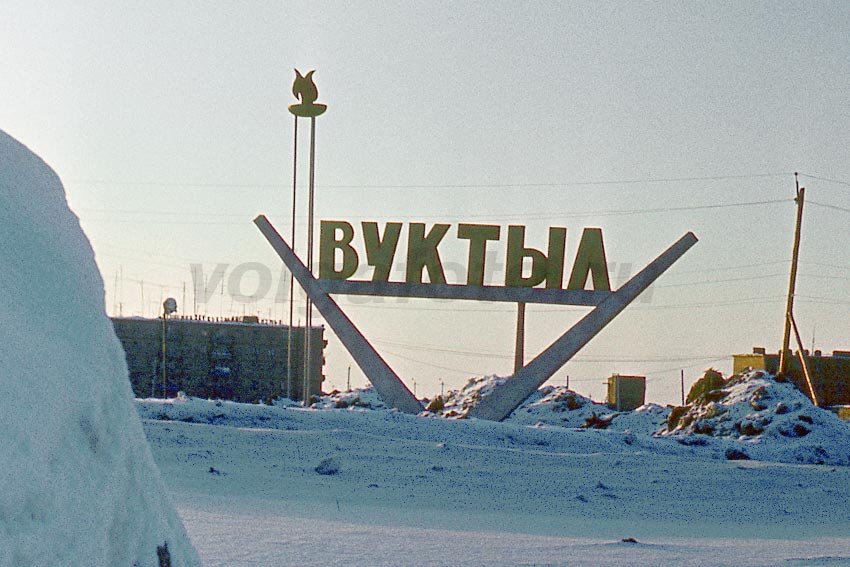 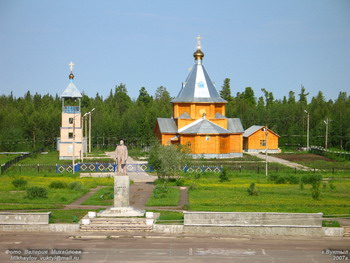 1984год
Дата рождения нашего города Вуктыла?
2
1
Республика Коми
Сыктывкар
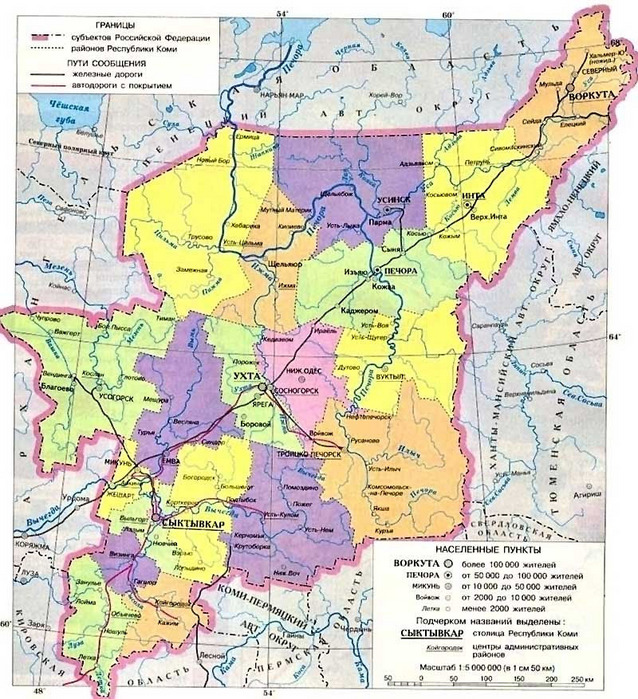 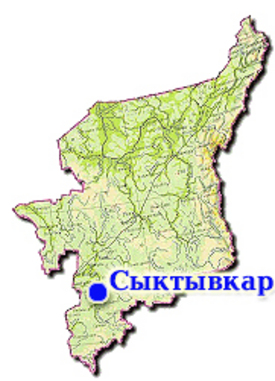 Вуктыл
Сыктывкар
Вуктыл
Дутово
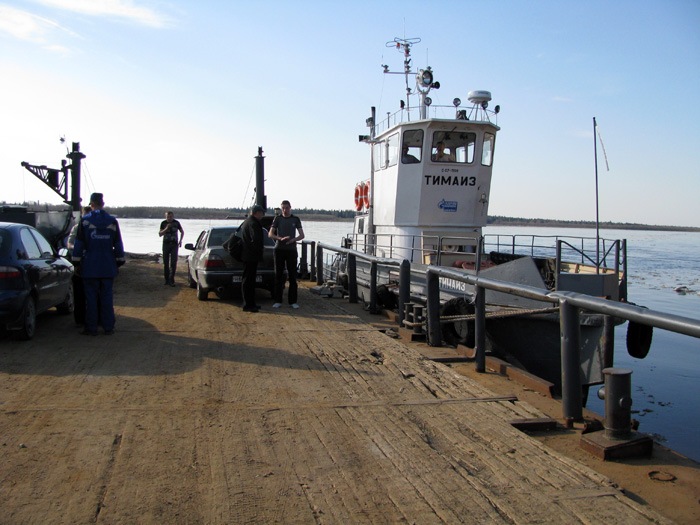 100 км
Ухта
Шердино
Вуктыл
100 км
100 км
100 км
100 км
Сыктывкар
100 км
500 км
1
2
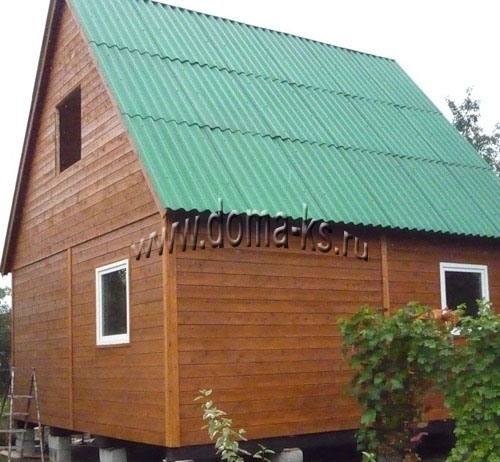 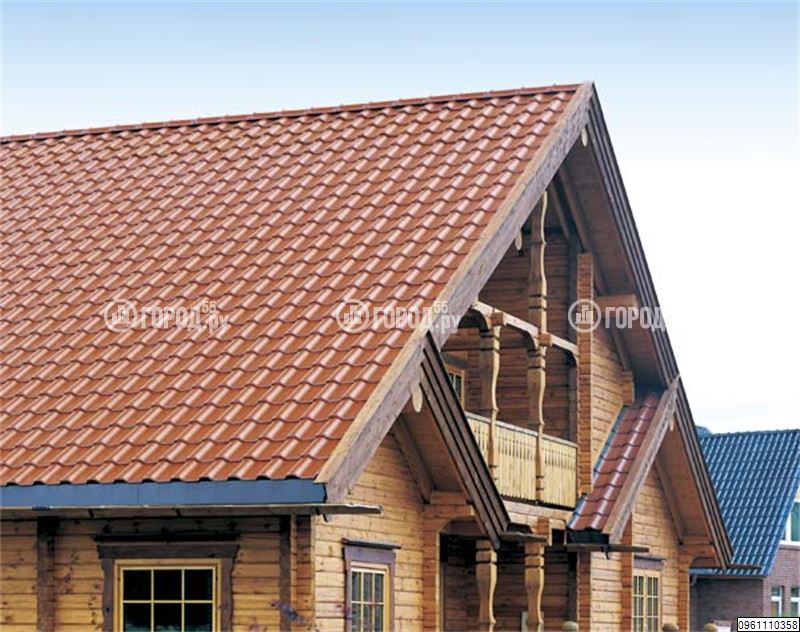 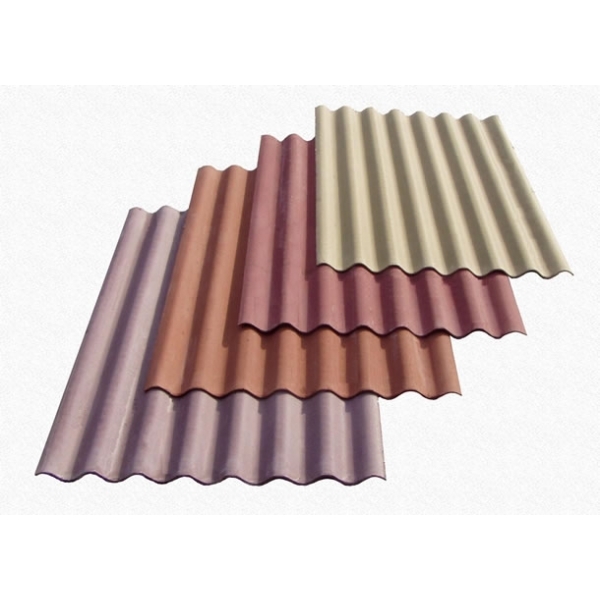 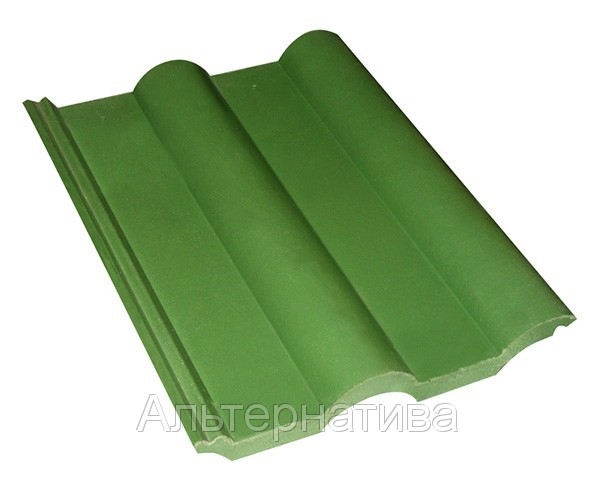 Домик
9+9
10+10-2
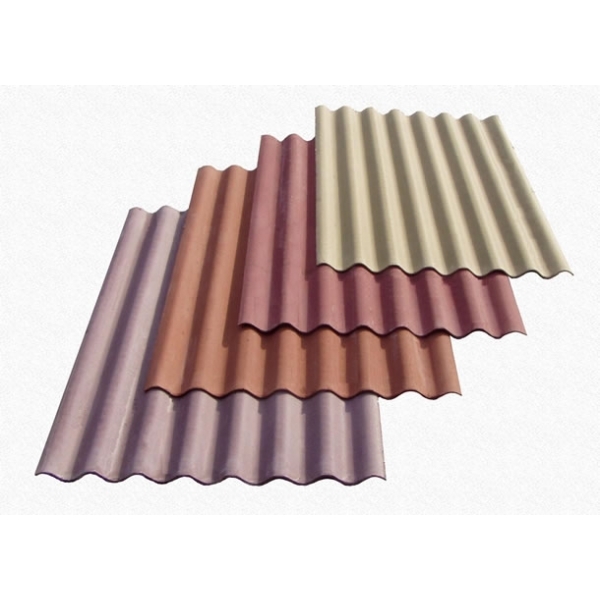 ~
19
20
~
19
19
2
38
20
20
40
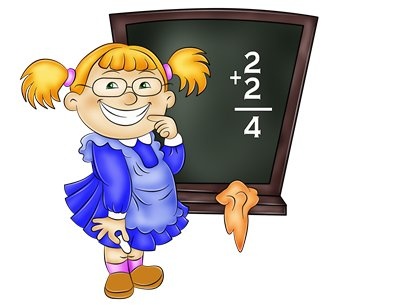 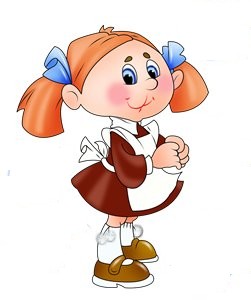 Молодцы!!!
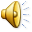 Спасибо за урок
Домашнее задание на доске